સર્વોદય હાયર એજ્યુકેશન સોસાયટી, માણસા સંચાલિત એસ.ડી. આર્ટ્સ એન્ડ શાહ બી.આર. કોમર્સ કૉલેજ, માણસા, ગુજરાતી વિભાગ
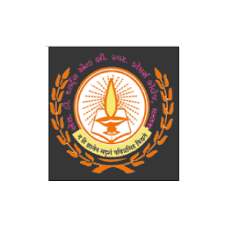 Semester – 6 
Paper No. CC 313
સાહિત્ય વિવેચનના સિદ્ધાંતો
સાહિત્ય વિવેચનના સિદ્ધાંતો
શબ્દની શક્તિ

 અભિધા
 લક્ષણા 
 વ્યંજના
અનુકરણનો સિદ્ધાંત
પ્લેટો અને એરિસ્ટોટલના સંદર્ભે
સાહિત્ય સ્વરૂપના પ્રકારો
નવલકથા
 ટૂંકીવાર્તા
 નાટક 
 ખંડકાવ્ય 
 ગઝલ
 ગીત
 સોનેટ વગેરે
વિવેચનની પદ્ધતિઓ
ઐતિહાસિક 

 તુલનાત્મક 

 વર્ણાત્મક